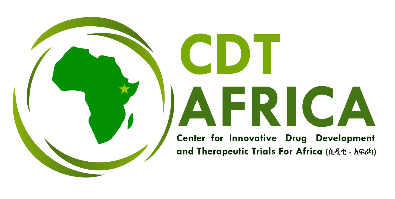 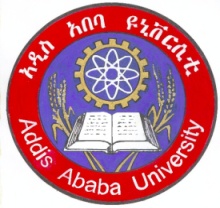 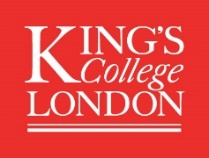 Integrating mental health in multimorbidity care: the ASSET study in Ethiopia
Dr Charlotte Hanlon
NIHR Global Health Research
Global Health Research Unit on Health System Strengthening 
in Sub-Saharan Africa (ASSET)
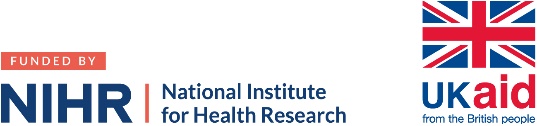 Aim of ASSET
To develop/adapt, implement and evaluate health system strengthening interventions to achieve person-centred, integrated, continuing care for people with chronic conditions in primary health care

 Focus on how mental health fits into person-centred care
Why integrate mental and physical health?
Undetected and unaddressed emotional needs associated with:
Repeated health centre attendance, help-seeking, out-of-pocket costs
Increased disability
Poorer quality of life
Reduced adherence to medications
Reduced healthy behaviours
Poorer prognosis
Integrated primary care for multimorbidity
Evidence-aligned, symptom-led, person centred, horizontally integrated
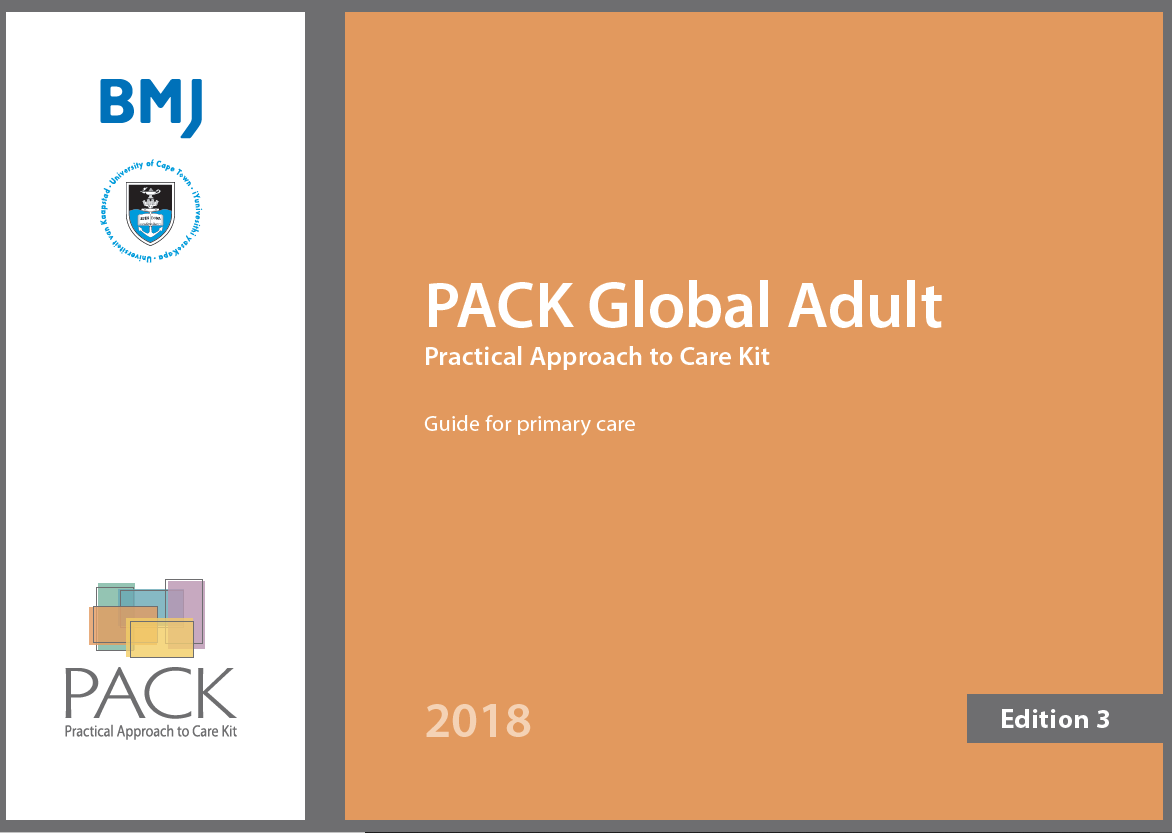 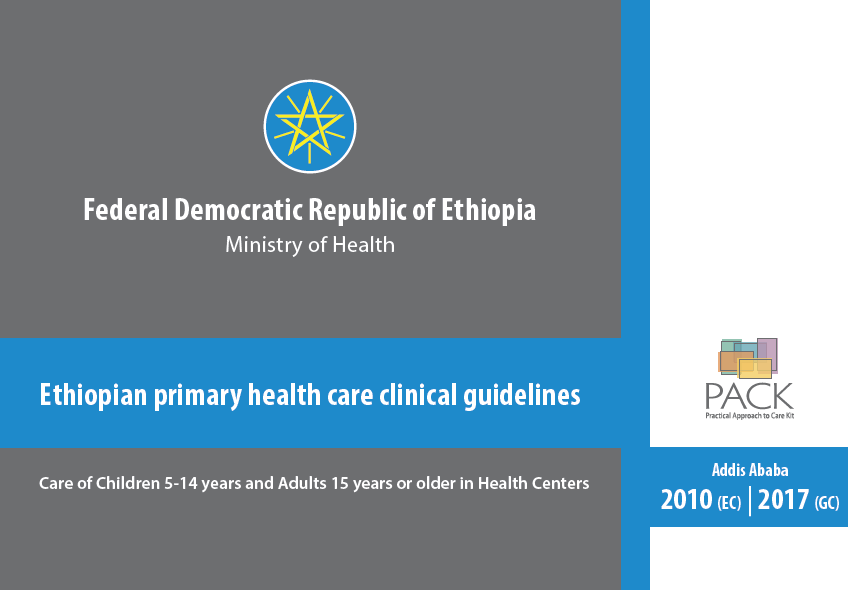 BMJ Global Health Series (2018); Lara Fairall
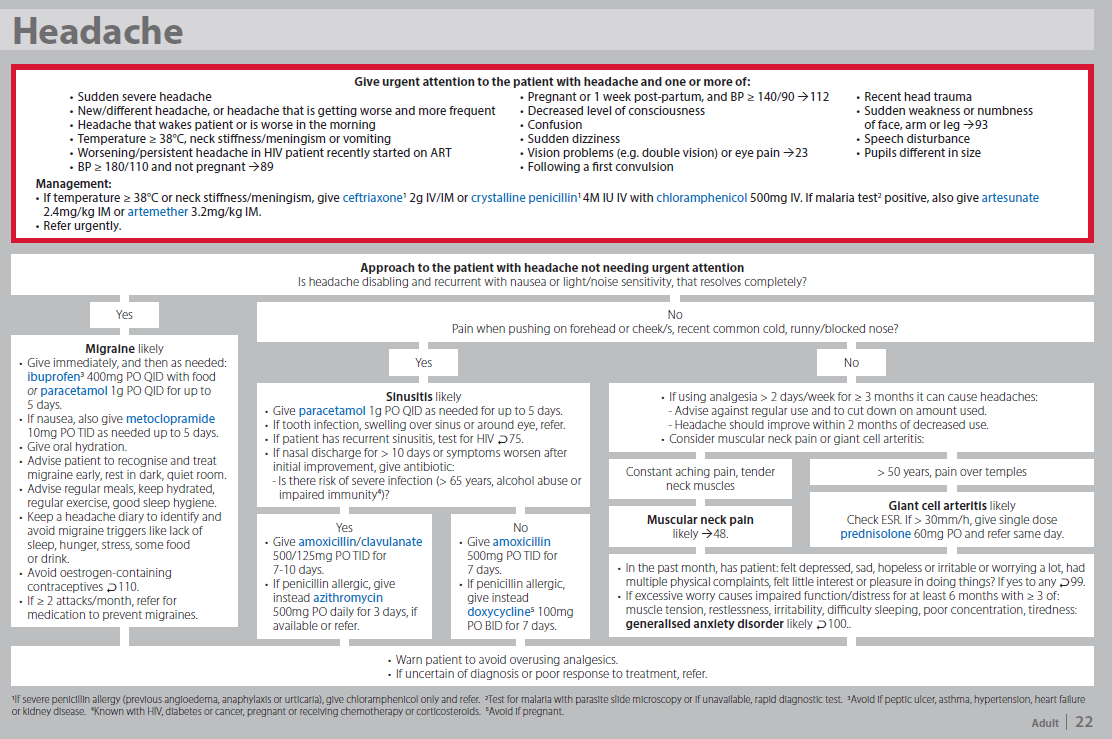 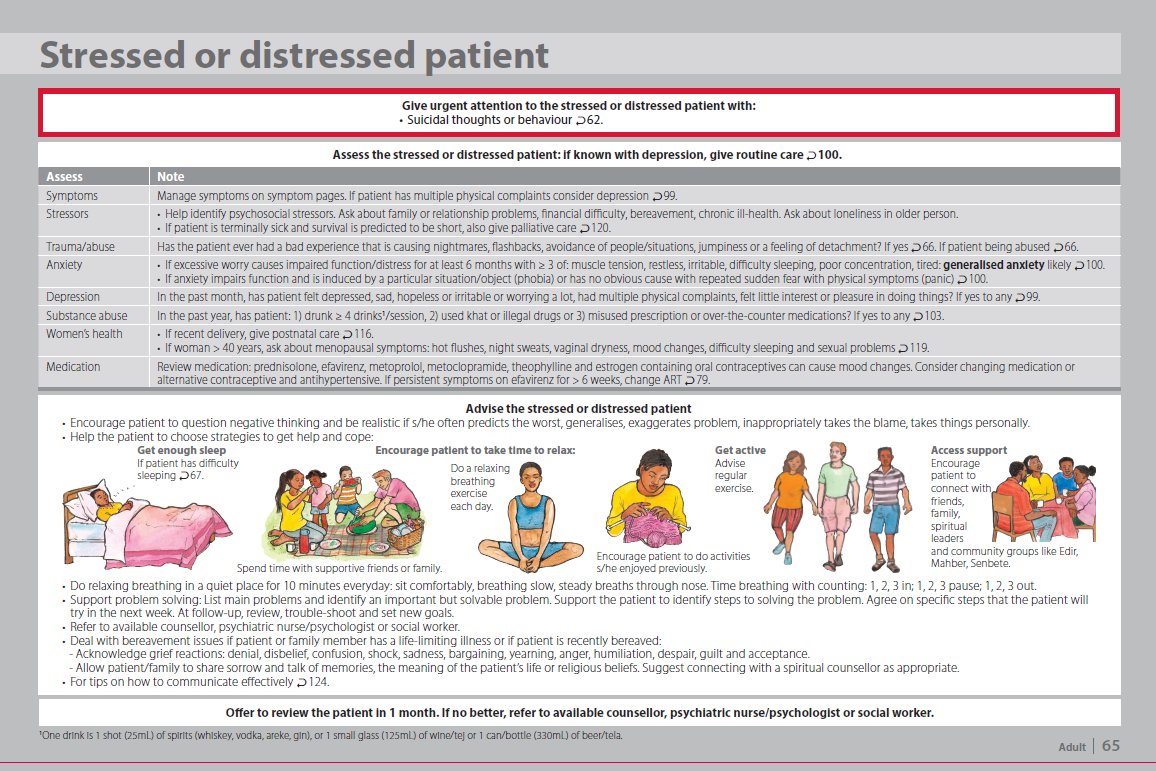 Diagnostic phaseAfter implementing EPHCG, what are the system bottlenecks?
Cross-sectional, facility-based study
Consultation with PHC worker
Clinical assessment
Structured questionnaires
Data extracted from clinical notes:
Presenting complaint
Diagnosis
Investigation
Medications
Advice & follow-up
Socio-demographics
Clinical history
IUALTD
COPD screen
ASSIST
Cigarettes, coffee
PHQ-9, GAD-7
WHODAS-12
Healthcare contacts
Blood pressure
FBS or HbA1c
Spirometry
Anthropometry
Measurement
Culturally validated measure
Stringent definition of ‘case’ of depression
5 or more (optimal cut-off for major depression)
+ 
If said yes to any of the problems, how difficult have these problems made it for you to do your work, take care of things at home or get along with other people?
Very difficult/ extremely difficult
Survey participants
N=1786 consecutive attendees,
8 primary care health centres
(1) Prevalence
(2) Multimorbidity
(3) Detection
(4) Control
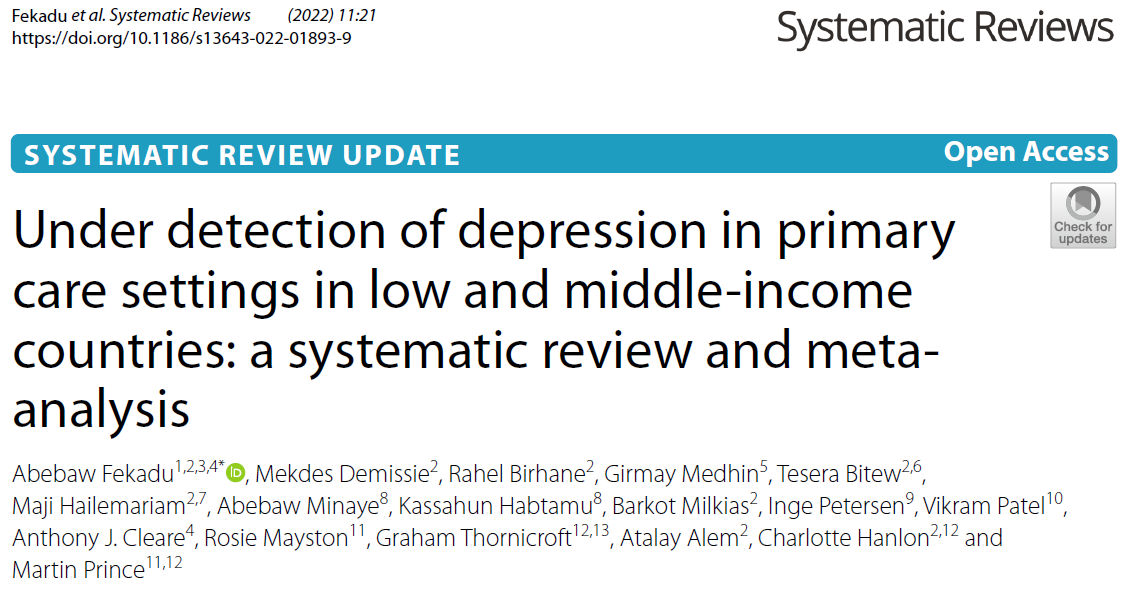 Nothing new!
12 studies
Pooled detection 3.9% for mild; 7.0% for severe depression
But why?
Tekola et al. Transcultural Psych; 2021
Bitew et al. BMC Psych; 2020
Selamu et al. HRH; 2019
Patient & community
Health worker
Health system
No private space
Lack needed communication skills
Low awareness in patient
Time pressures
No referral pathways
Lack of knowledge
Stigma
Alternative attributions
Lack of acceptable and feasible interventions
Not reinforced by HMIS
Emotional labour
Not expected to discuss at health centre
Own problems or burnout
Inadequate supervision
Different manifestations
Not confident
What to do?
Screening?
Patient & community
Health worker
Health system
No private space
Lack needed communication skills
Low awareness in patient
Time pressures
No referral pathways
Lack of knowledge
Stigma
Alternative attributions
Lack of acceptable and feasible interventions
Not reinforced by HMIS
Emotional labour
Not expected to discuss at health centre
Own problems or burnout
Inadequate supervision
Different manifestations
Not confident
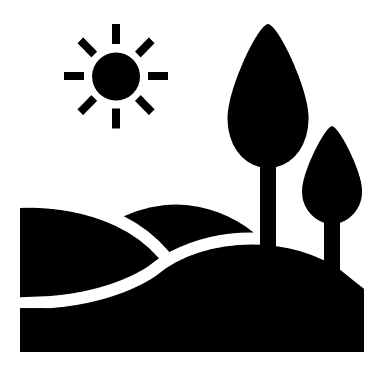 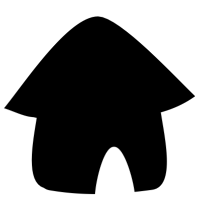 Improved functioning and quality of life in people with
NCDs and mental health conditions
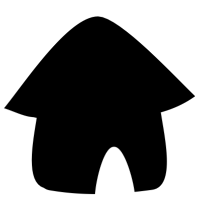 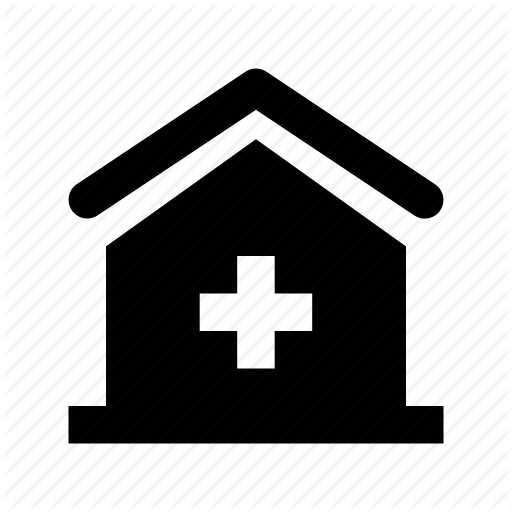 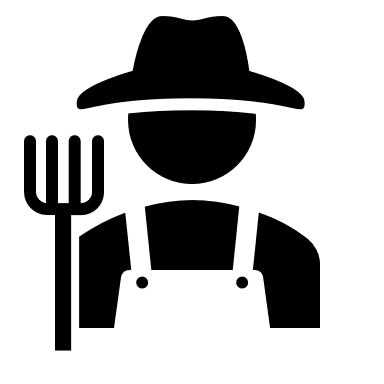 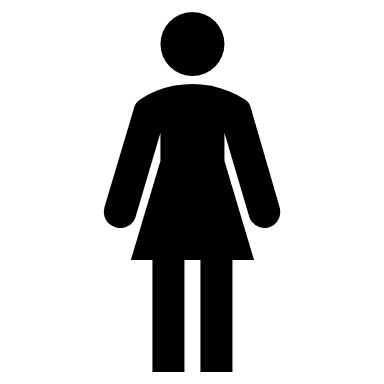 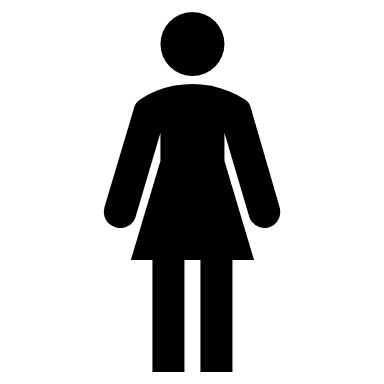 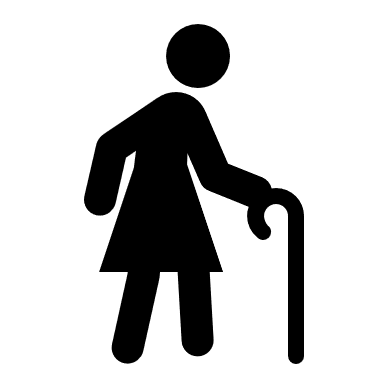 Chronic care app
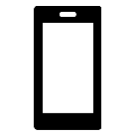 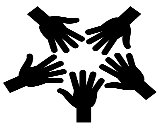 Peer support
Clinical communication skills
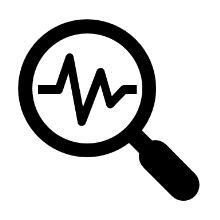 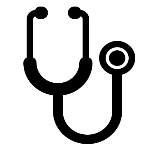 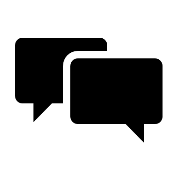 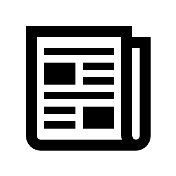 Information leaflet
Cradle VSA
QI training
Increase detection & referral & monitoring for hypertension
Better quality of care for NCDs/MHCs
Data to improve continuing care and engagement over time
Person-centred care:
Self-management
Informed 
Motivated
Increased detection of NCD & mental health conditions
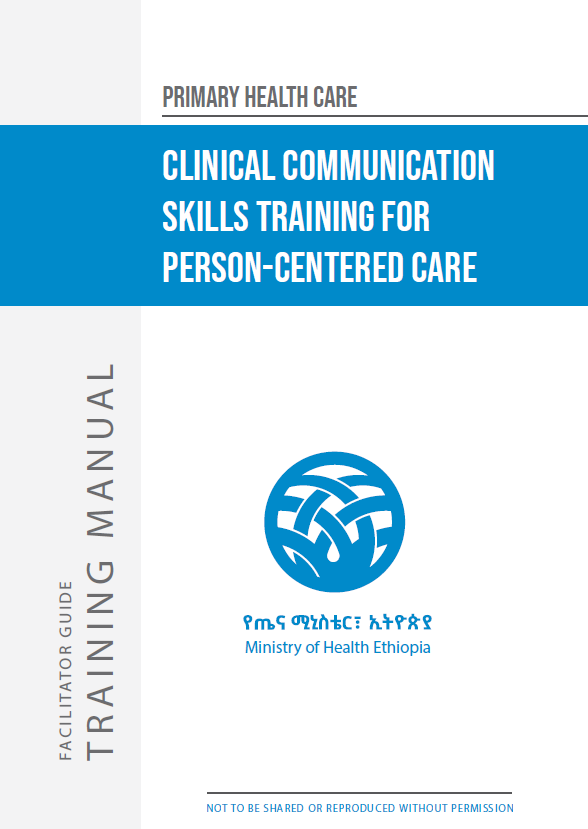 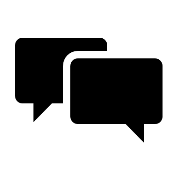 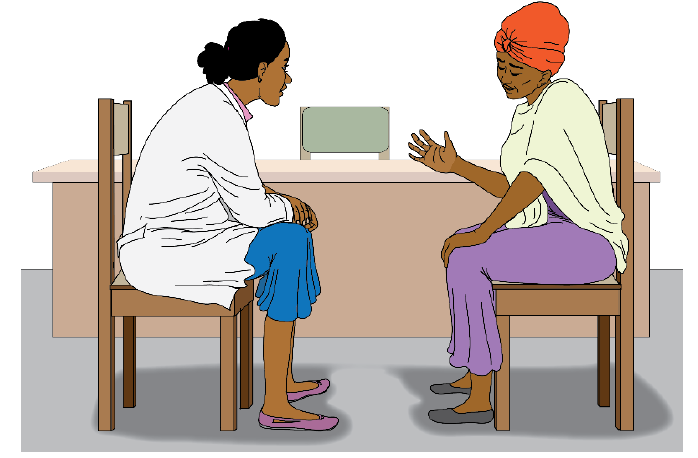 Adapted from Petersen et al.
Clinical Communication Skills for PCC
Session 4
Informing and motivating

Ask
Alert
Assess
Assist
Arrange
Session 1
Why do we need a new way of working?

Golden minute
Prepare
Relationship-building
whY?
Session 2
Gathering holistic information

Ideas
Concerns
Expectations

Handling social problems
Session 3
Dealing with emotions

Recognise
Empathy/engage
Affirm & respect
Develop a plan

Handling stress in health work
% of OPD attendees with diagnosis of depression
Other initiatives…
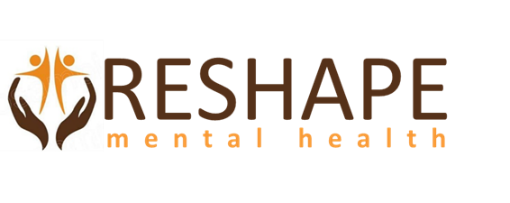 Social contact – people with depression involved in training health workers
IDEAS project
Brief problem-solving therapy
Chronic care app
Health worker app
Summary
Depression detection in routine services is a bottleneck to care
Uncritical application of screening instruments will not solve the problem

Person-centred care for chronic conditions requires attention to depression and mental health
Health workers need a new way of working to achieve this
System strengthening interventions to achieve person-centred care can increase the quality of all care, and create conditions for detection
Thank you
This research was funded by the National Institute of Health Research (NIHR) Global Health Research Unit on Health System Strengthening in Sub-Saharan Africa, King’s College London (GHRU 16/136/54) using UK aid from the UK Government. 
The views expressed in this publication are those of the presenter and not necessarily those of the NIHR or the Department of Health and Social Care.
ASSET Integrated PHC team
Martin Prince
Charlotte Hanlon
Lara Fairall
Inge Petersen
Atalay Alem
Abebaw Fekadu
Girmay Medhin 
Tewodros Haile
Alemayehu Bekele
Tigist Eshetu
Hanna Negussie
Sewit Timotewos
Amanuel Belay
Medhanit Getachew
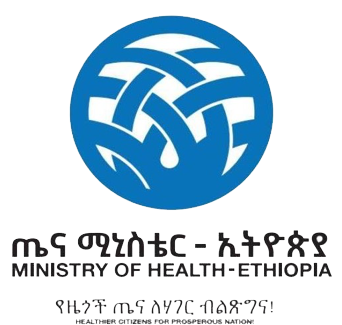 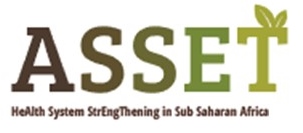 Global Health Research Unit on Health System Strengthening in Sub-Saharan Africa (ASSET), NIHR Global Health Research
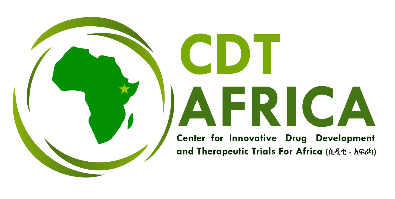 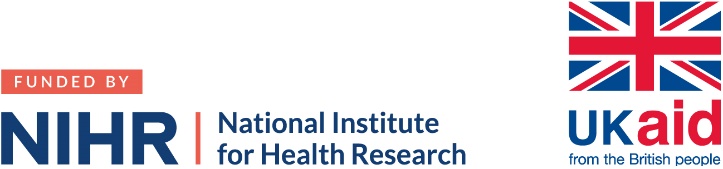 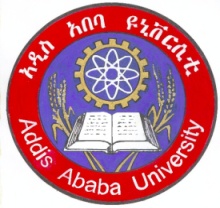 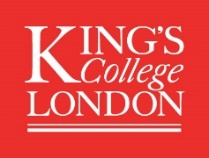 The work presented in this presentation is funded by the National Institute of Health Research (NIHR) Global Health Research Unit on Health System Strengthening in Sub-Saharan Africa, King’s College London (GHRU 16/136/54) using UK aid from the UK Government to support global health research. The views expressed in these materials are those of the author(s) and not necessarily those of the NIHR or the Department of Health and Social Care.
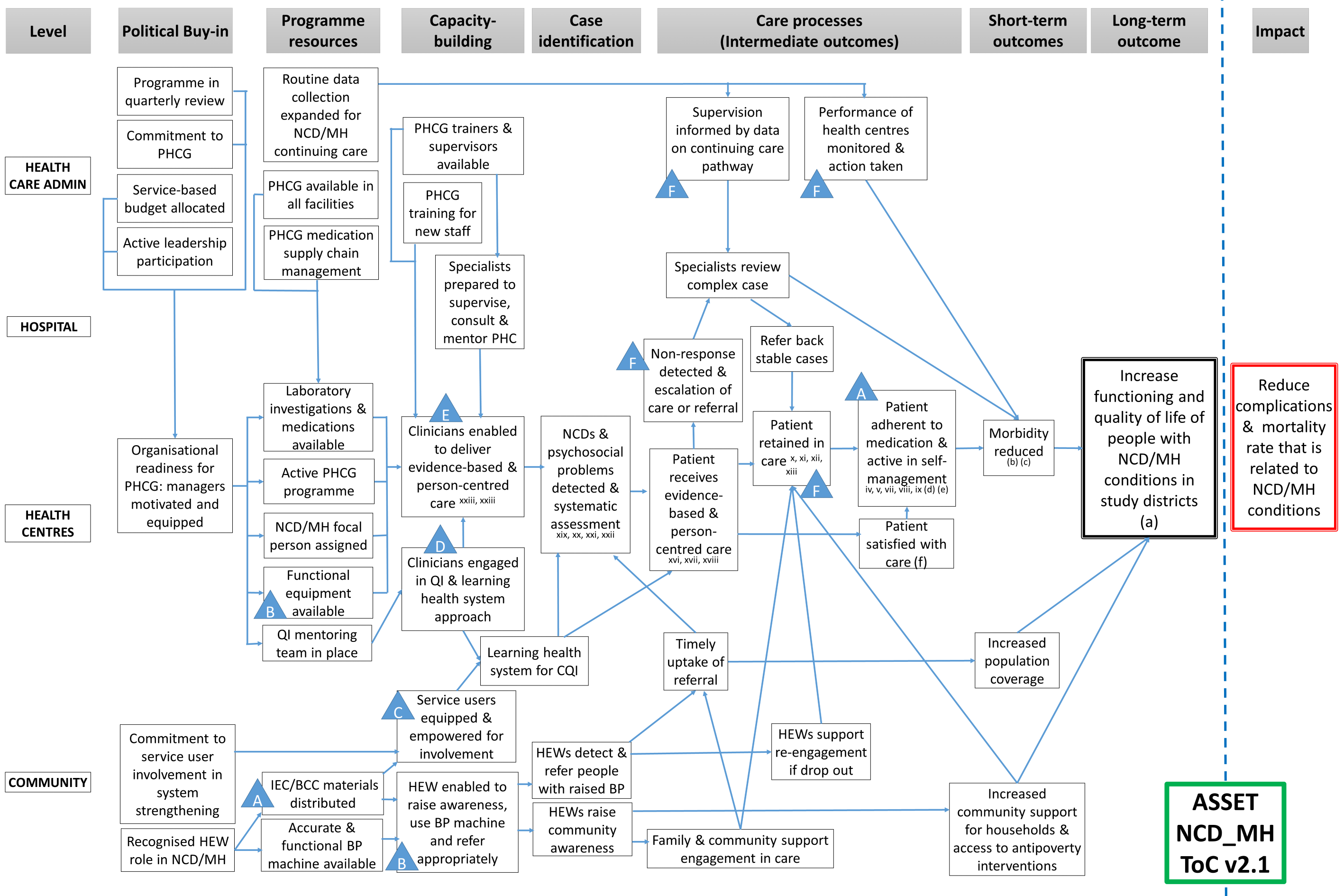